Slajd tytułowy
Szkolenie dla wnioskodawców
formularz wniosku o dofinansowanie
dla działania FENX.01.04
Kamil Sałuda
25.01.2024 r.
1
Aplikacja WOD2021 – istotne informacje
Wnioski o dofinansowanie składane są wyłącznie w postaci elektronicznej za pośrednictwem aplikacji WOD2021 (jest to część Centralnego Systemu Teleinformatycznego CST2021) dostępnej pod adresem: 
https://wod.cst2021.gov.pl/
W celu stworzenia wniosku o dofinansowanie wnioskodawca powinien się zarejestrować i utworzyć konto

Instrukcje użytkownika aplikacji WOD2021 (Część ogólna i Wnioskodawca) dostępne są na stronie:
https://www.gov.pl/web/nfosigw/cst2021
Instrukcje interaktywne w formie prezentacji dostępne są na stronie:
https://instrukcje.cst2021.gov.pl
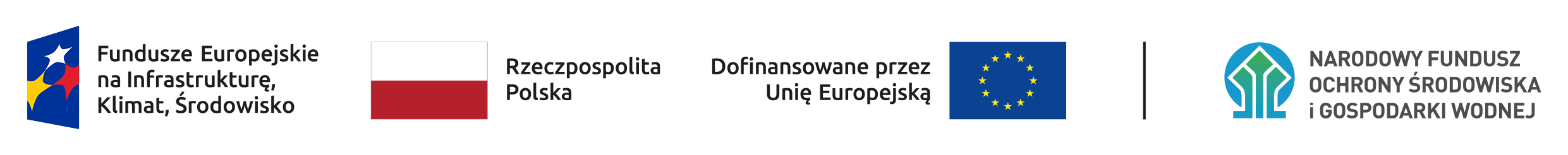 2
Nabór FENX.01.04-IW.01-002/23 Typ projektu: Instalacje do przetwarzania odpadów komunalnych zgodnie z hierarchią sposobów postępowania z odpadami
Ogłoszenie o naborze zamieszczone zostało na stronie:
https://www.gov.pl/web/nfosigw/nabory-wnioskow
Na podstronie dedykowanej naborowi nr FENX.01.04-IW.01-002/23 dostępne są dokumenty dotyczące wyłącznie naboru z działania 01.04.
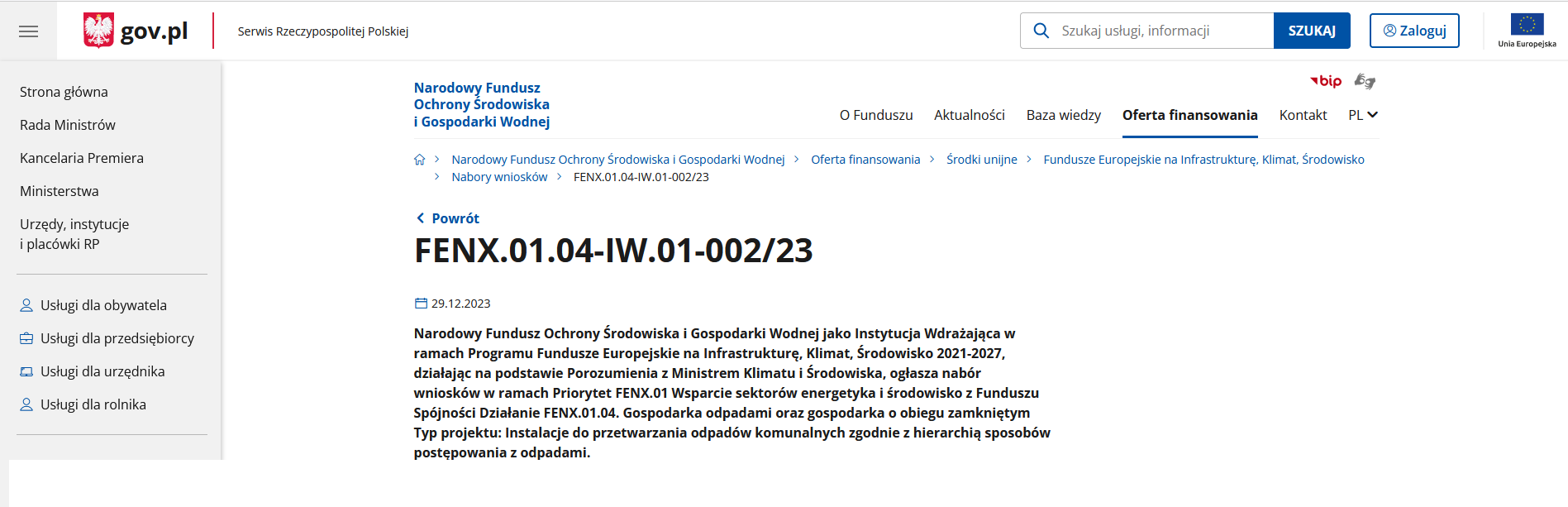 Księga wizualizacji

zawiera zasady konstruowania i stosowania znaku marki Fundusze Europejskie, znaku barw RP, UE; wskazuje jak budować layout materiałów informacyjnych oraz promocyjnych w oparciu o motyw i element przewodni marki
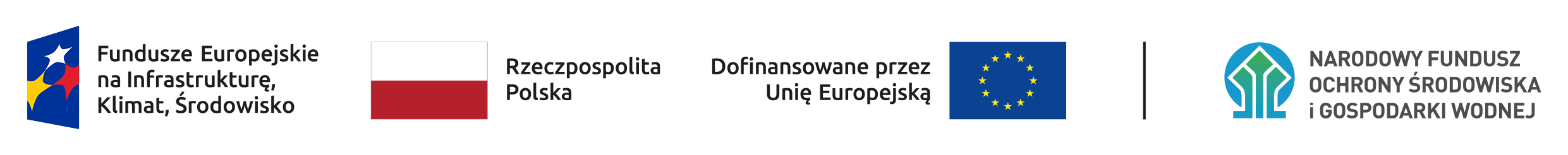 3
Instrukcja wypełniania wniosku o dofinansowanie
Wniosek o dofinansowanie należy sporządzić zgodnie z Instrukcją wypełniania wniosku o dofinansowanie (załącznik nr 2 do Regulaminu wyboru projektów).
Instrukcja wypełniania wniosku o dofinansowanie w zakresie działania FENX.01.04 stanowi rozbudowaną wersję uniwersalnej Instrukcji użytkownika Aplikacji WOD2021 (wersja 1.16 z 31.10.2023 r.)
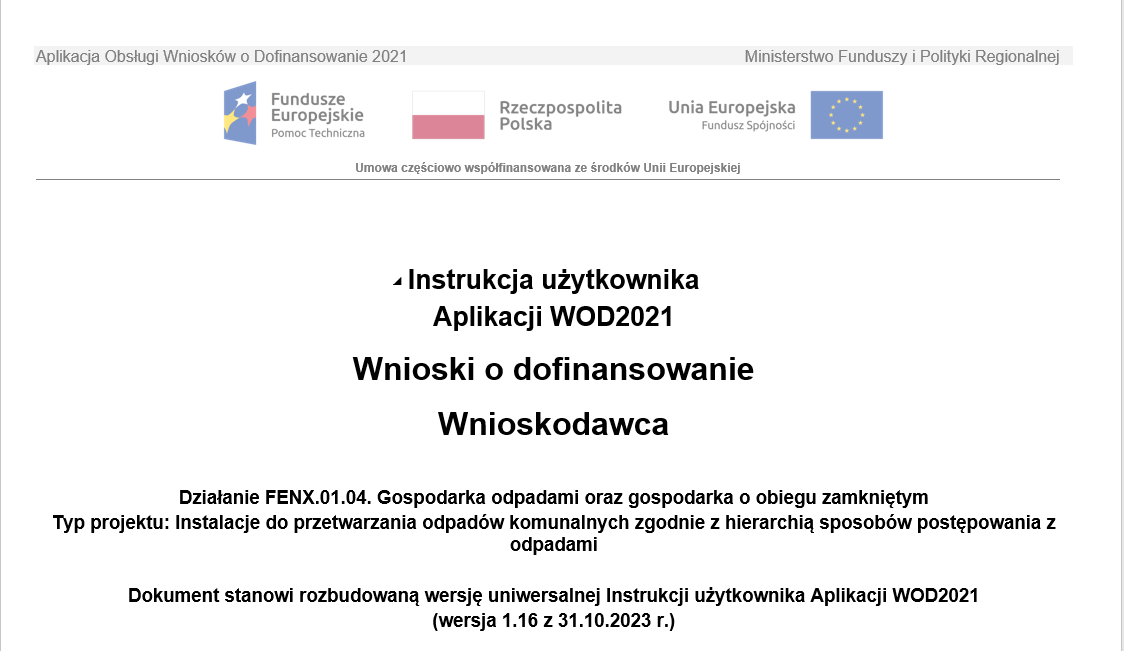 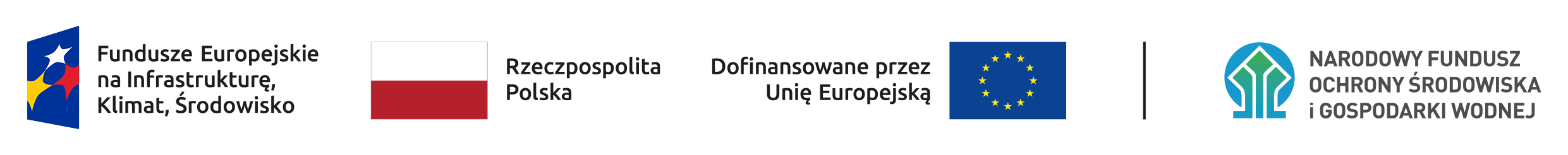 4
Sekcje formularza wniosku o dofinansowanie
Formularz wniosku w WOD2021 składa się z następujących sekcji:
A. Informacje o projekcie 
B. Wnioskodawca i realizatorzy 
C. Wskaźniki projektu 
D. Zadania 
E. Budżet projektu 
F. Podsumowanie budżetu (sekcja nieedytowalna)
G. Źródła finansowania 
H. Analiza ryzyka 
I. Dodatkowe informacje 
J. Załączniki
K. Informacje o wniosku o dofinansowanie (sekcja nieedytowalna)
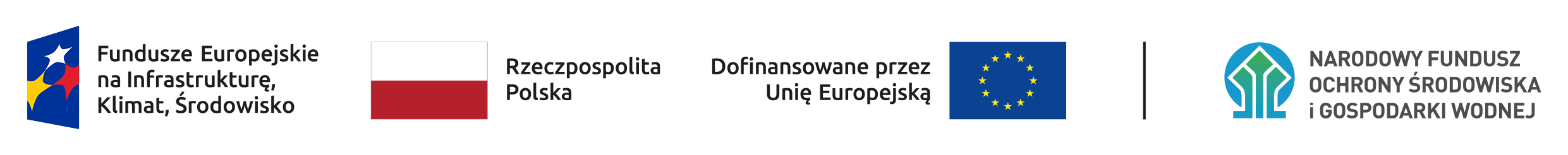 5
A. Informacje o projekcie
Data rozpoczęcia realizacji projektu nie może być późniejsza niż data poniesienia pierwszych wydatków
Wydatki kwalifikują się do otrzymania wkładu z Funduszy, jeżeli zostały poniesione i zapłacone pomiędzy 01.01.2021 i 31.12.2029
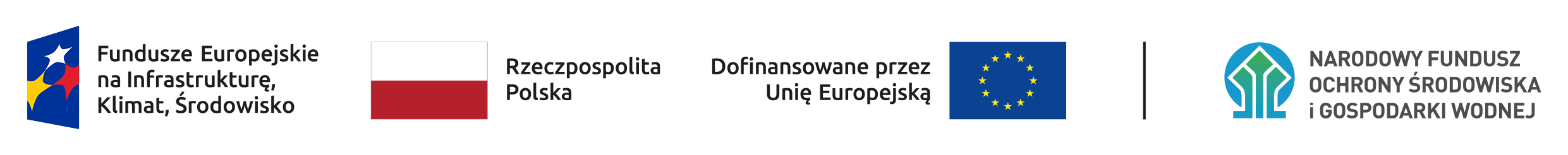 6
B. Wnioskodawca i realizatorzy (1/3)
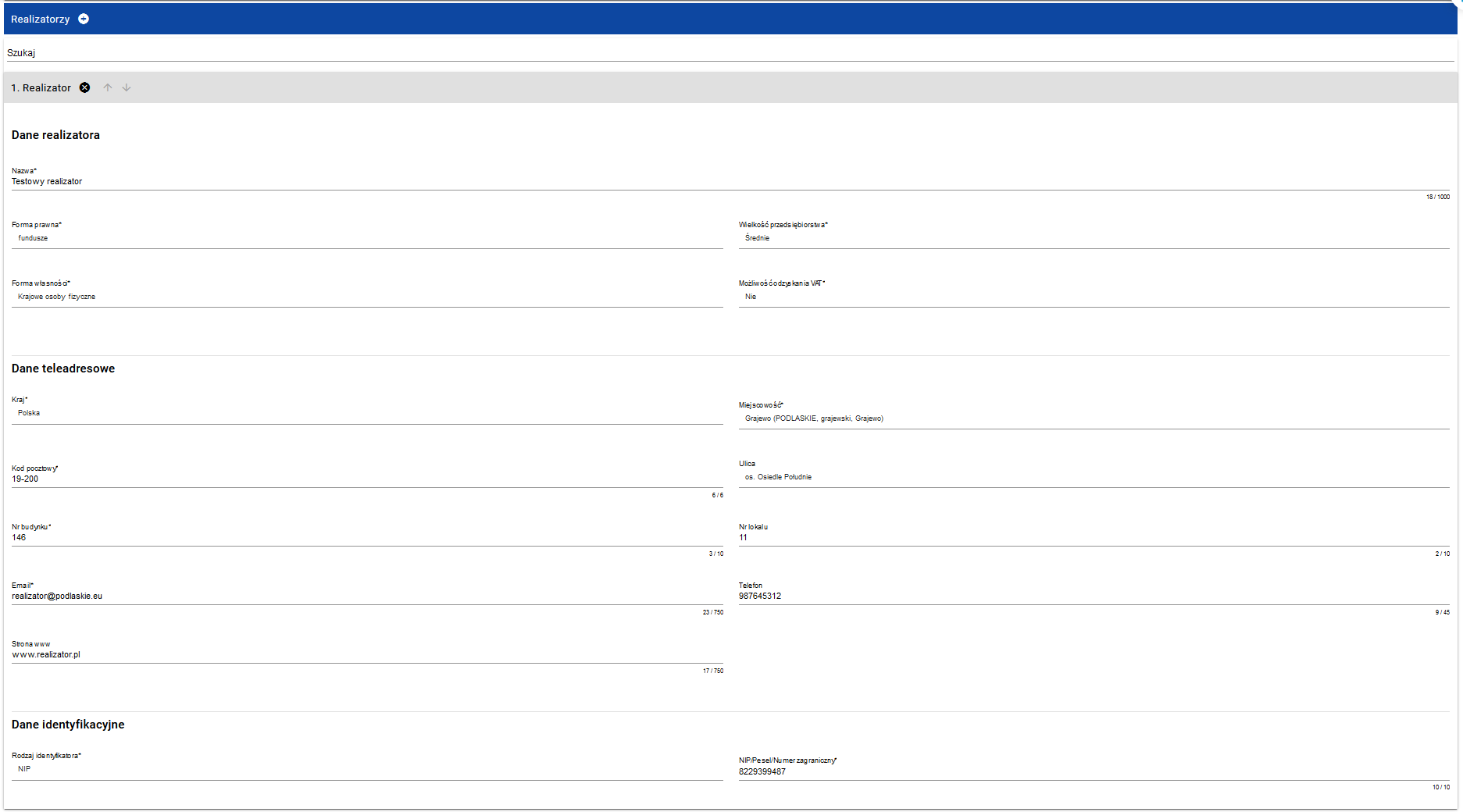 W przypadku, gdy z powodów technicznych skrzynka ePUAP nie będzie dostępna, możliwa jest komunikacja z wnioskodawcą na adres e-mail podany we wniosku o dofinansowanie.
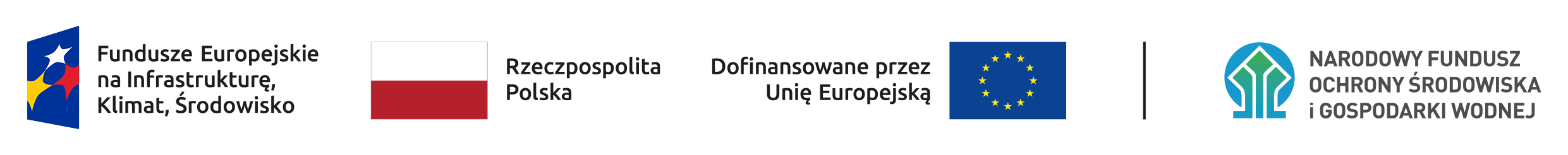 7
B. Wnioskodawca i realizatorzy (2/3)
Tabela Osoby do kontaktu musi mieć wypełnioną co najmniej jedną pozycję
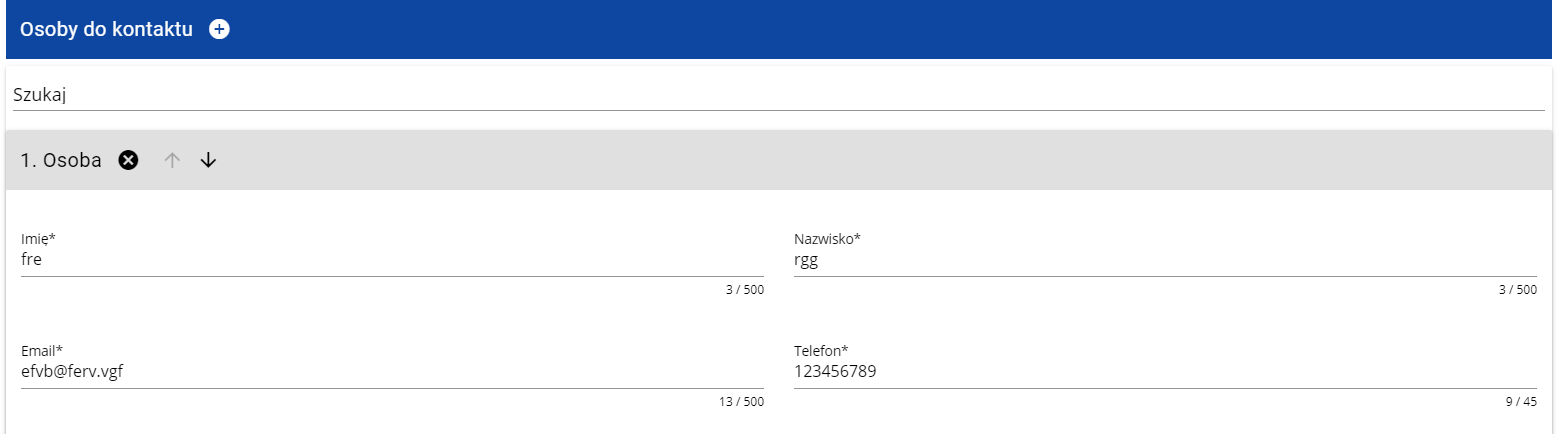 Edycja tabeli Realizatorzy jest obowiązkowa tylko w przypadku, gdy odznaczyłeś opcję udziału innych podmiotów w realizacji projektu. Jeśli tego nie zrobiłeś, tabela ta jest nieobecna w Sekcji B.
Tabela Realizatorzy ma takie same pola jak te, które występują w panelu Informacje o wnioskodawcy:
Pamiętaj aby nie wpisywać Wnioskodawcy jako Realizatora.
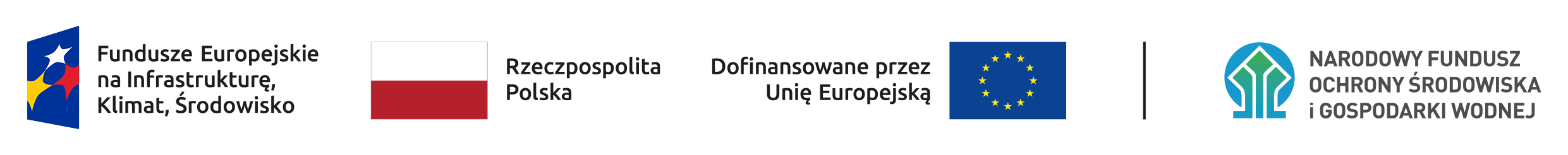 8
B. Wnioskodawca i realizatorzy (3/3)
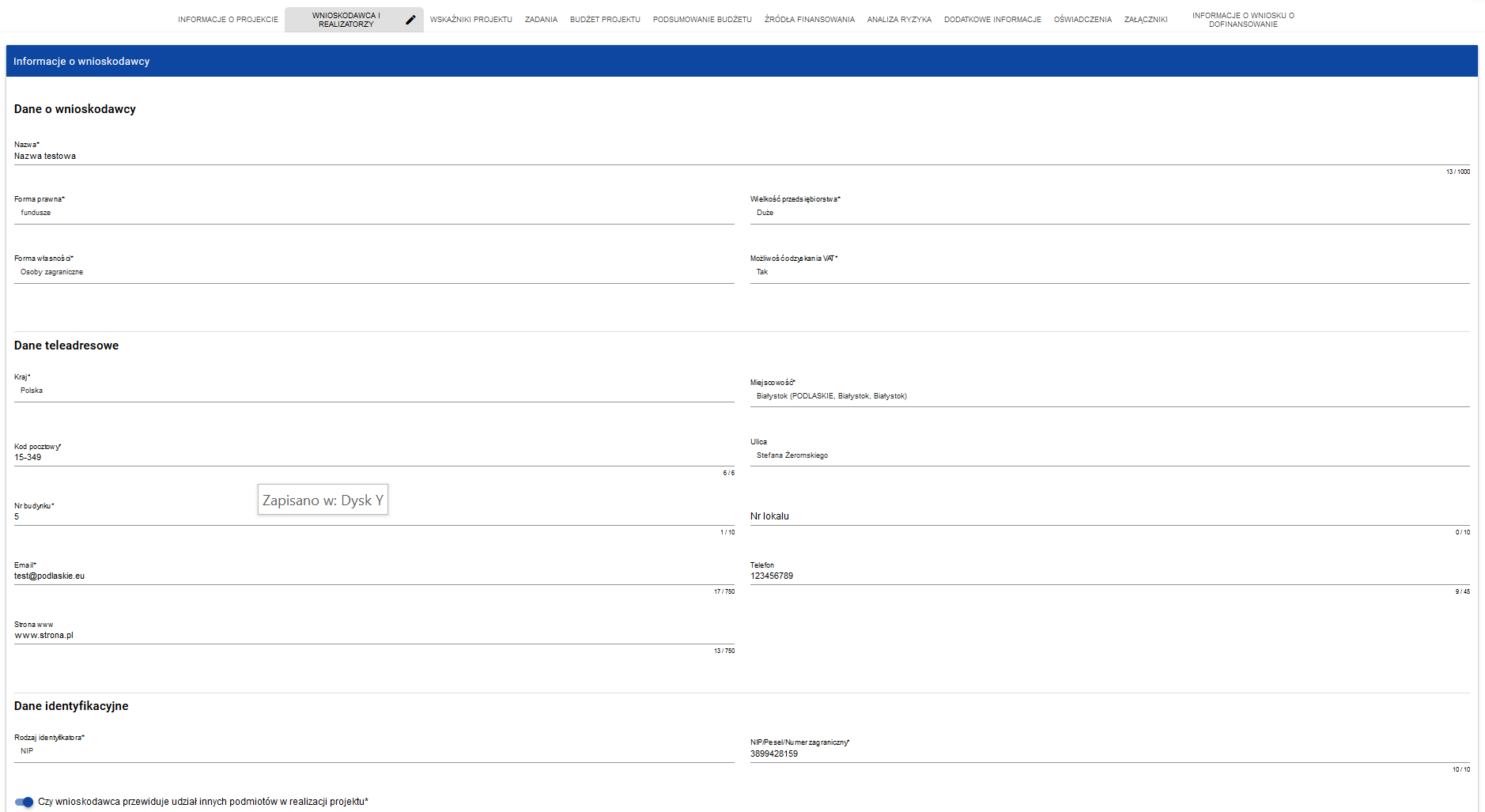 W tym miejscu zaznaczamy inny podmiot ponoszący wydatki (realizator) - jeśli jest przewidziany
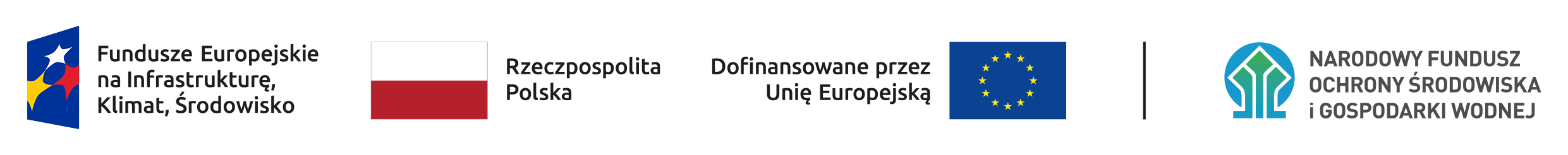 9
C. Wskaźniki projektu
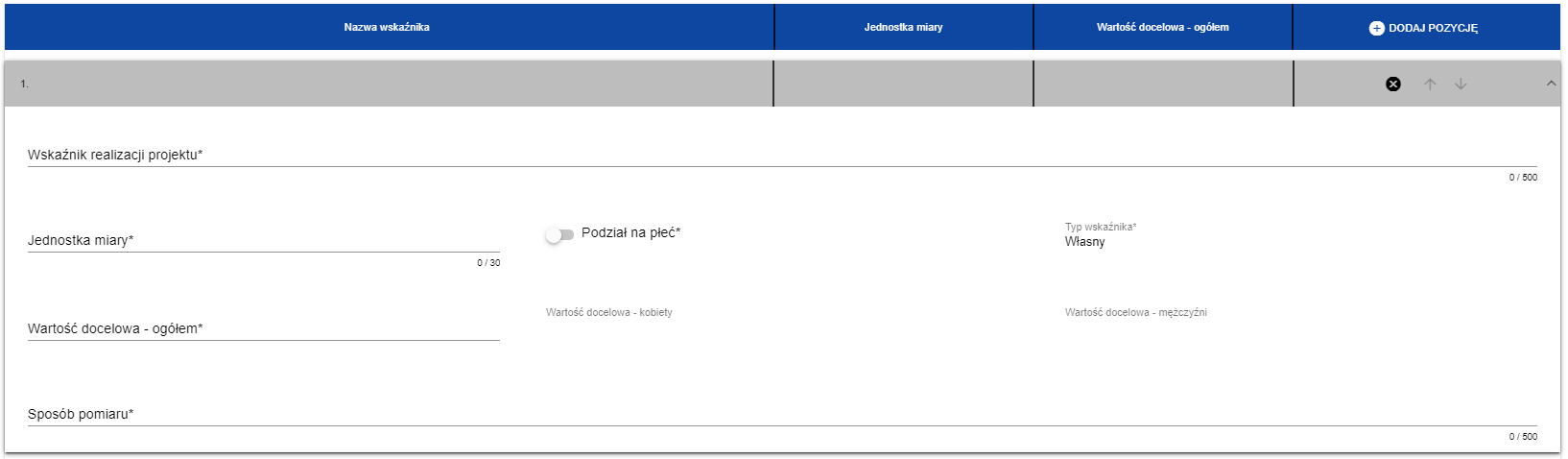 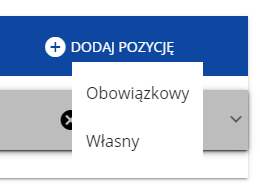 Wskaźniki produktu oraz rezultatu należy wybrać z katalogu wskaźników obowiązkowych1
Należy wpisać sposób pomiaru wykonania wskaźnika
1Katalog wskaźników obowiązkowych dla działania FENX.01.04. Gospodarka odpadami oraz gospodarka o obiegu zamkniętym dostępny na stronie https://www.feniks.gov.pl/strony/dowiedz-sie-wiecej-o-programie/nabory/katalog-wskaznikow-obowiazkowych/
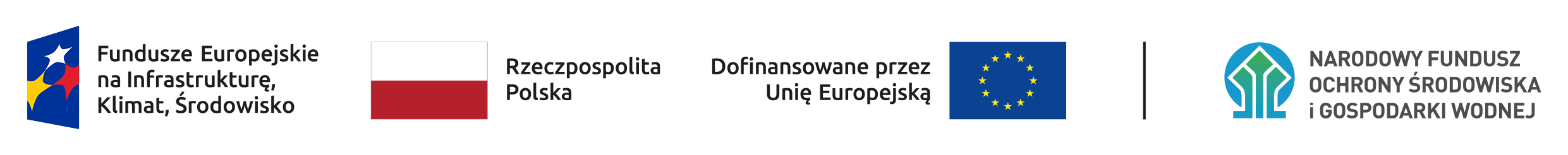 10
D. Zadania
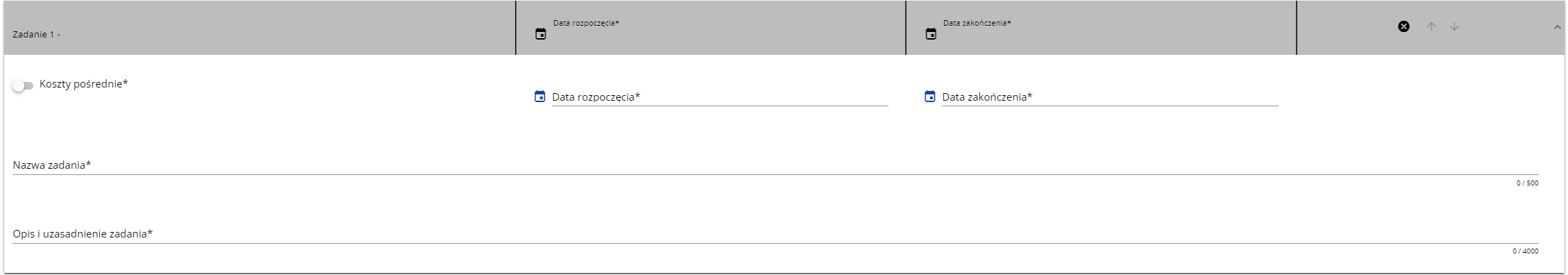 Przedziały czasowe realizacji zadań powinny zawierać się w dacie początkowej i końcowej realizacji projektu
Katalog kosztów pośrednich stanowi załącznik nr 10 do Regulaminu wyboru projektów
Uwaga!
 Tylko jedno zadanie w ramach wniosku o dofinansowanie może być odznaczone jako koszty pośrednie. Nazwą takiego zadania jest zawsze ‘Koszty pośrednie’. Zadanie o nazwie ‘Koszty pośrednie’ jest zawsze umieszczone na końcu tabeli.
Należy wskazać, co jest przedmiotem realizacji zadania oraz uzasadnić niezbędność jego realizacji dla osiągnięcia celu projektu
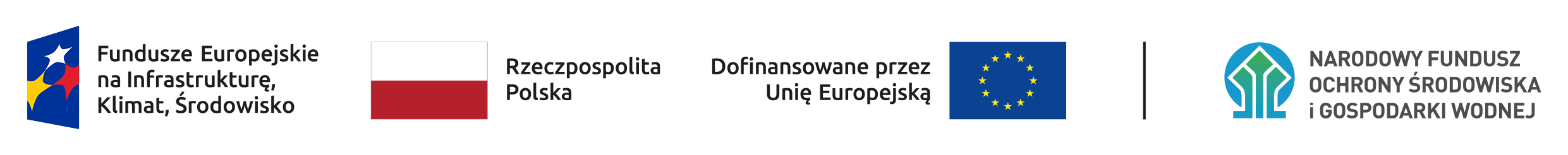 11
E. Budżet projektu (1/3)
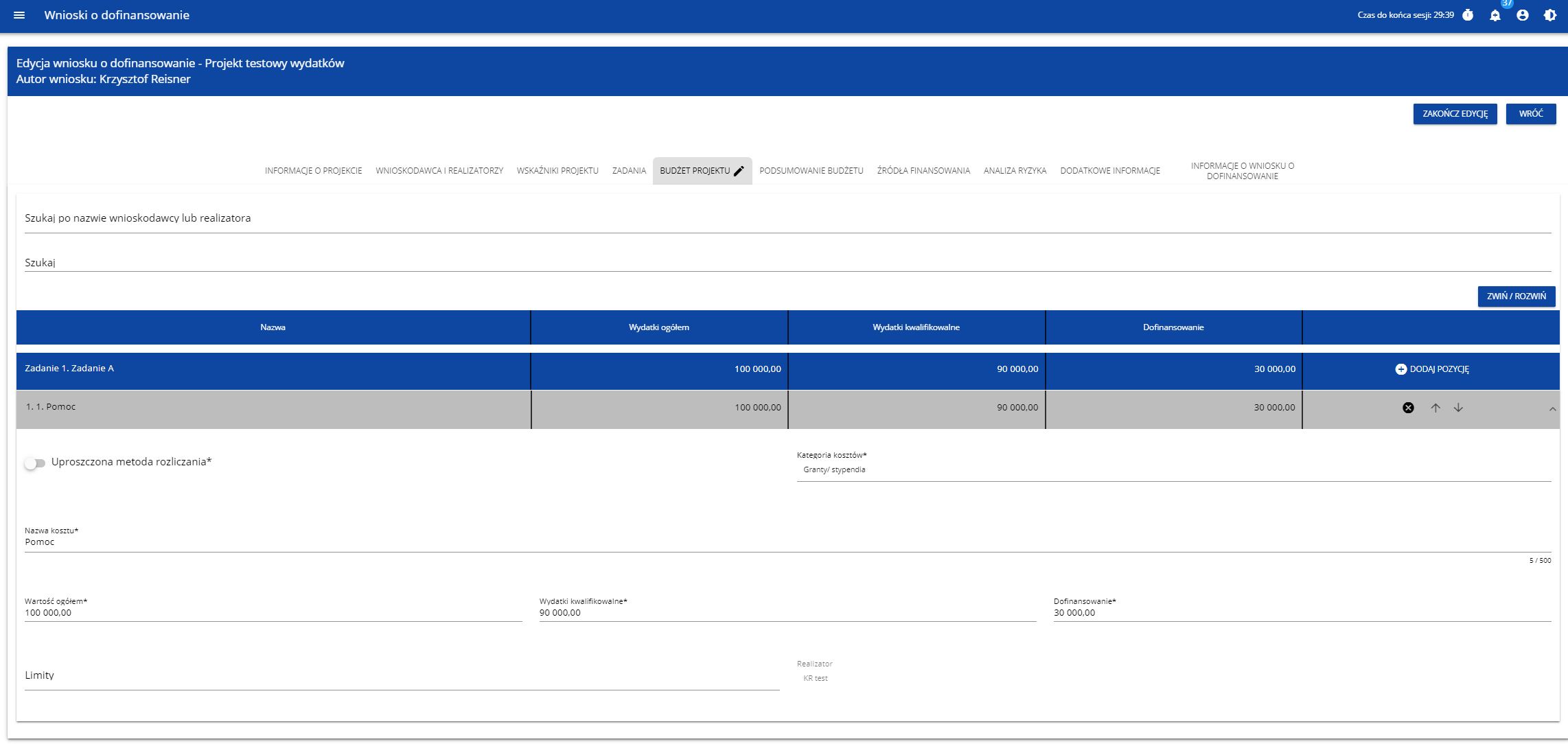 W ramach jednego zadania istnieje możliwość dodania kilku pozycji budżetowych w ramach różnych kategorii wydatków
Uwaga
Gdy wybierzesz do edycji Sekcję E, wyświetli się ekran prezentujący wszystkie zadania uprzednio zdefiniowane w Sekcji D, a także już wprowadzone pod zadaniami pozycje budżetowe w formie rozwiniętej.
12
12
E. Budżet projektu (2/2)
Wybór funkcji Pobierz Budżet powoduje utworzenie pliku Excel z danymi odpowiadającymi wartościom poszczególnych linii budżetowych. Po utworzeniu plik ten można zapisać w dowolnym katalogu, a następnie poddać odpowiednim aktualizacjom, o ile nie jest naruszona jego struktura odpowiadająca strukturze pól Sekcji E – zakładki Budżet, Limity oraz Wskaźniki
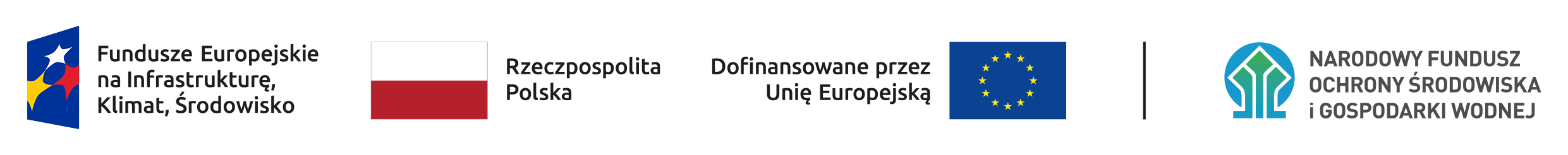 13
F. Podsumowanie budżetu
Sekcja F Podsumowanie budżetu jest tworzona automatycznie po wypełnieniu sekcji E.
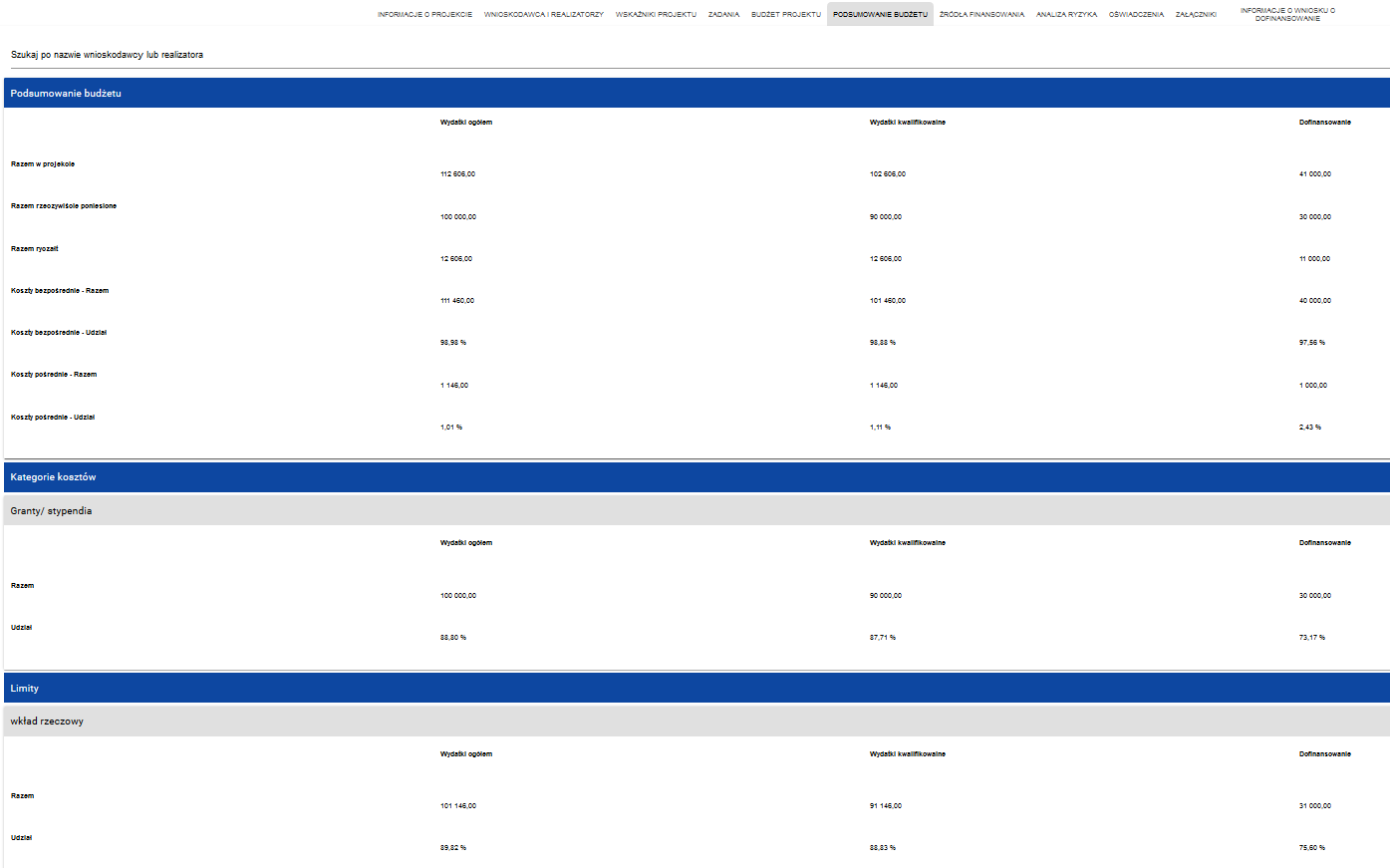 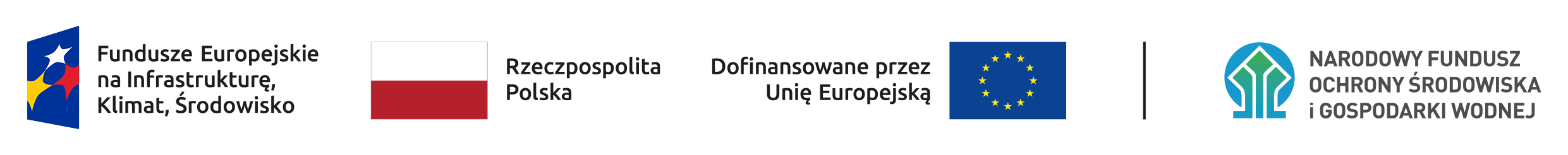 14
G. Źródła finansowania
Edycja Sekcji G jest możliwa tylko wtedy, gdy już są wypełnione są Sekcje B, D i E.
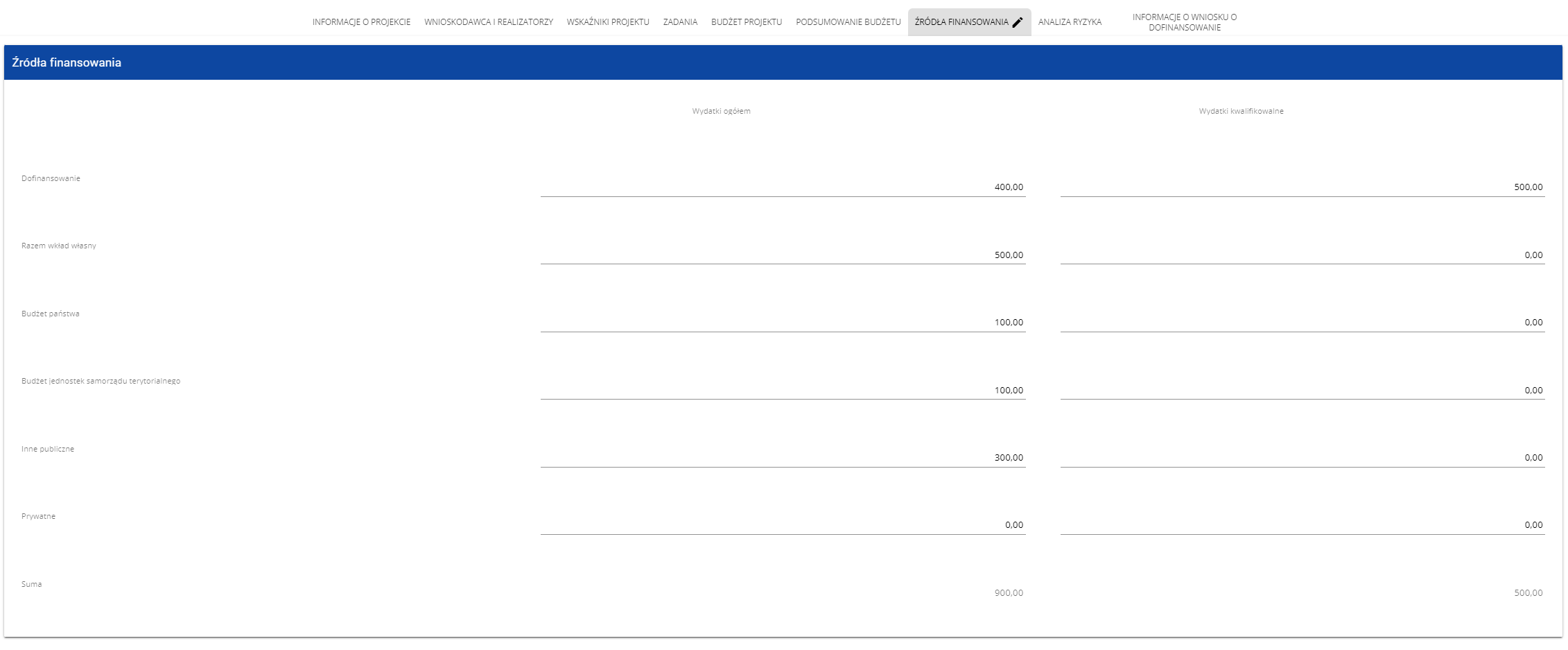 W razie braku zgodności pojawi się komunikat o błędzie przy próbie zapisu danych wprowadzonych i/lub zaktualizowanych w sekcji G.
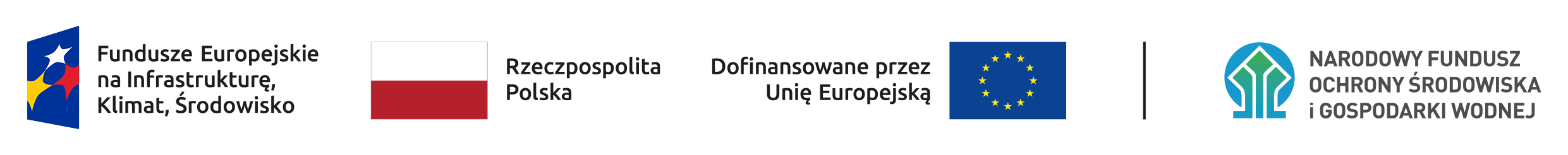 15
H. Analiza ryzyka (1/2)
Sekcja wypełniana na podstawie rozdziału 13 Studium wykonalności Analiza ryzyka i wrażliwości
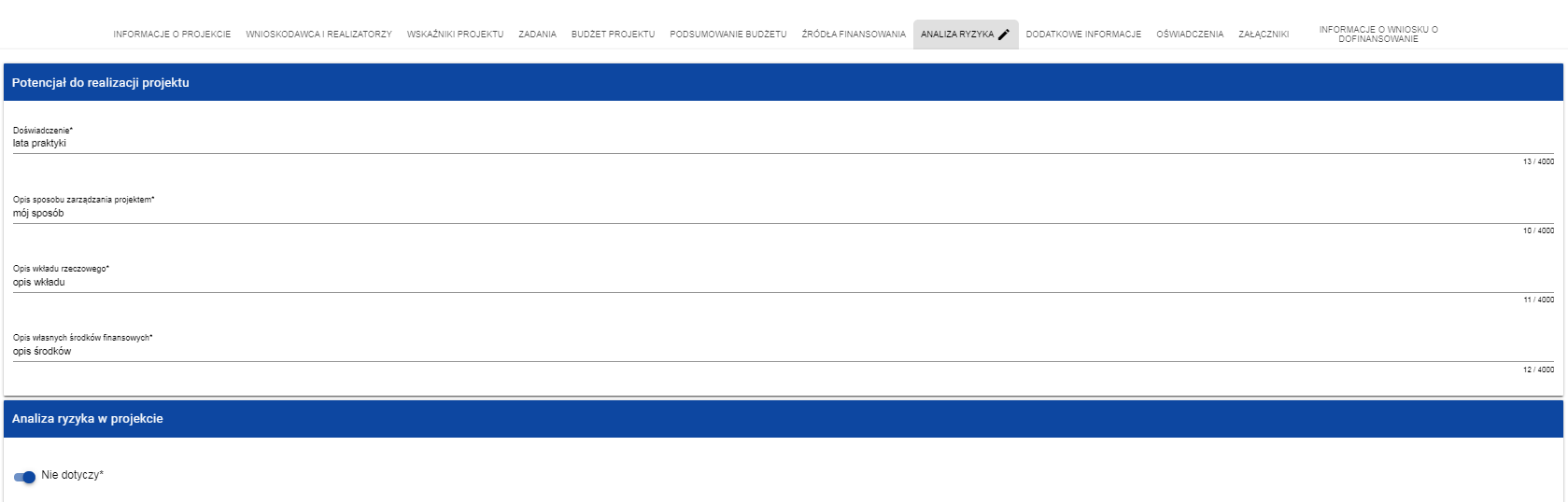 Należy odznaczyć, że projekt podlega analizie ryzyka i uzupełnić listę ryzyk
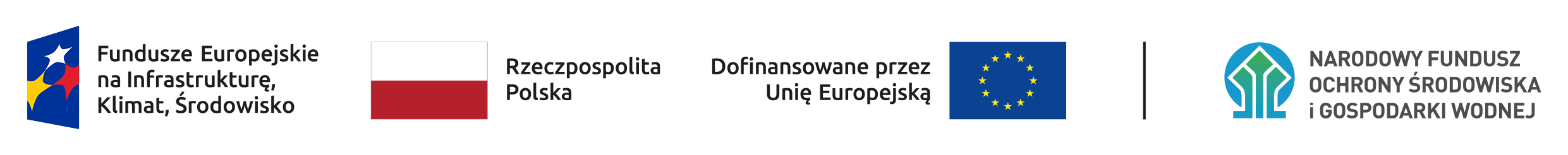 16
H. Analiza ryzyka (2/2)
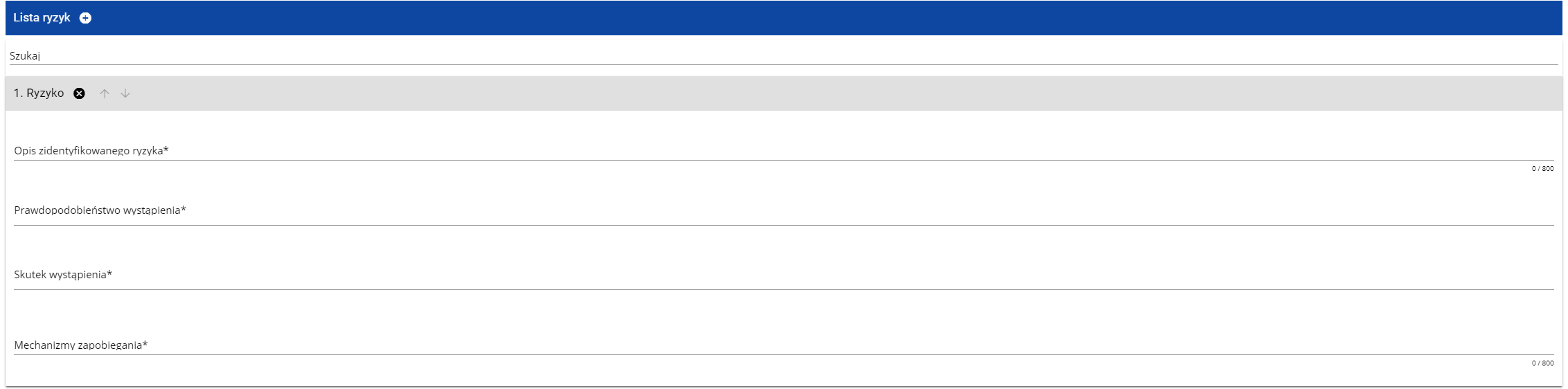 Wybieramy wartości z listy słownikowej
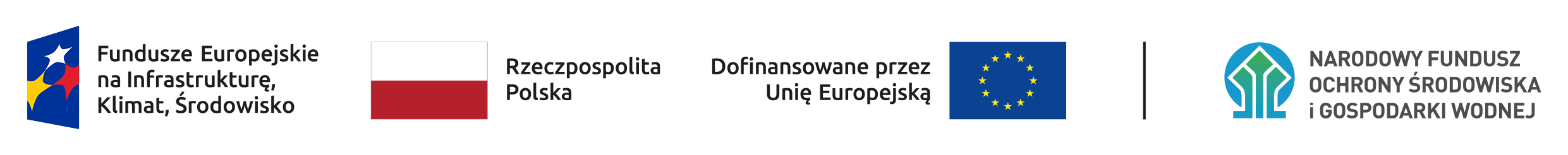 17
I. Dodatkowe informacje (1/2)
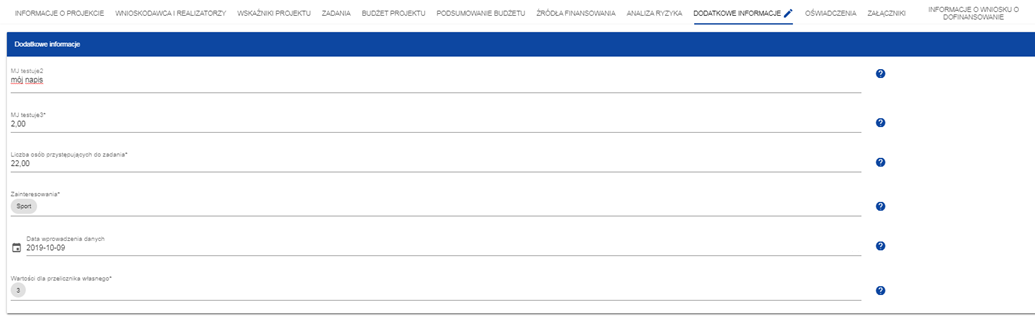 W przypadku działania FENX.01.04. Gospodarka odpadami oraz gospodarka o obiegu zamkniętym Typ projektu: „Instalacje do przetwarzania odpadów komunalnych zgodnie z hierarchią sposobów postępowania z odpadami” opracowano dedykowaną instrukcję (poniżej) dla części dotyczącej pomocy publicznej, którą należy stosować przy wypełnianiu wniosku w tym zakresie.
Obok każdego pola znajdują się ikony z informacją kontekstową odnośnie ich formatu i znaczenia.
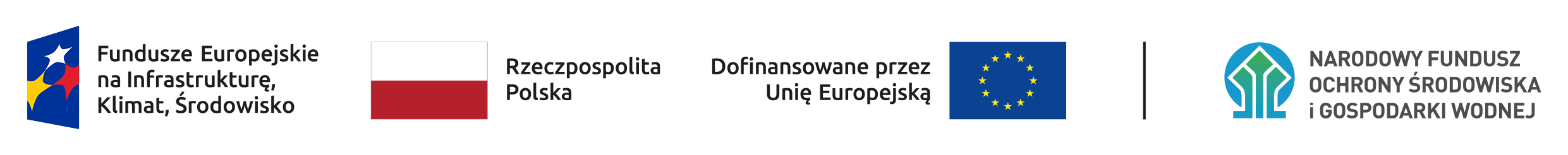 18
I. Dodatkowe informacje (2/2)
W przypadku działania FENX.01.04. Gospodarka odpadami oraz gospodarka o obiegu zamkniętym typ projektu: Instalacje do przetwarzania odpadów komunalnych zgodnie z hierarchią sposobów postępowania z odpadami – poza standardowymi polami - zdefiniowane zostały również dodatkowe pola dedykowane wspieranym projektom. Są to pola opisowe:

Stan przygotowania formalno-prawnego w zakresie posiadanych decyzji administracyjnych;

Opis projektu w kontekście danych ilościowych i jakościowych;

Opis projektu w kontekście realizacji horyzontalnych celów wsparcia FENIKS - należy wskazać rozdział w Studium Wykonalności w którym szerzej odniesiono się do deklarowanych wartości.
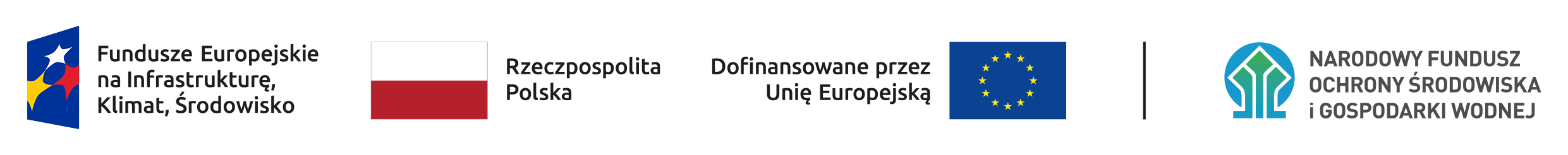 19
J. Załączniki (1/3)
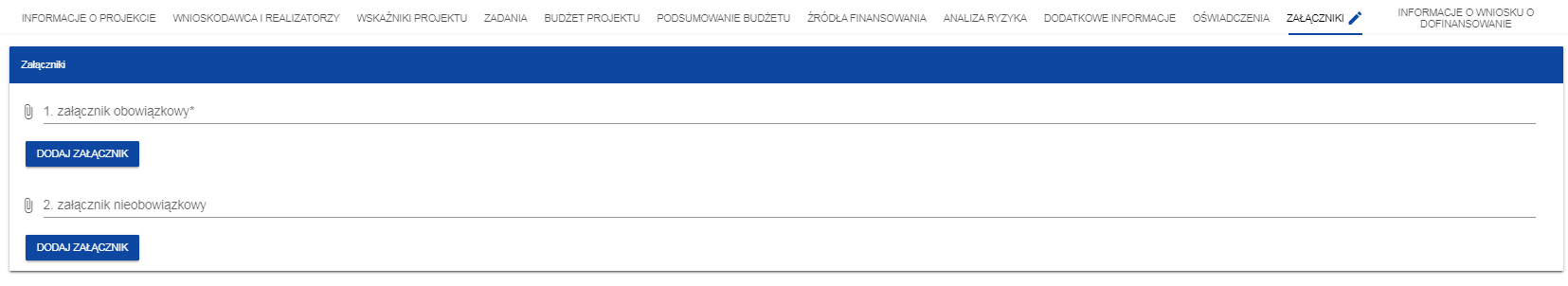 Wszystkie załączniki mają swoje miejsce w spisie załączników, obowiązkowe zaznaczone zostały gwiazdką
W przypadku działania FENX.01.04. Gospodarka odpadami oraz gospodarka o obiegu zamkniętym typ projektu Instalacje do przetwarzania odpadów komunalnych zgodnie z hierarchią sposobów postępowania z odpadami – zakres załączników został wskazany w Regulaminie wyboru projektów.
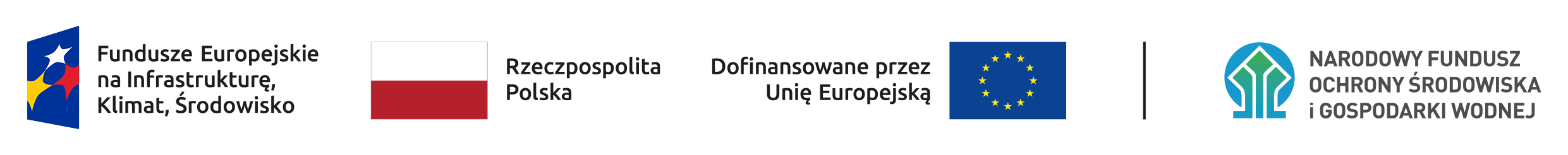 20
J. Załączniki (2/3)
Najważniejsze informacje:
Lista i zakres wymaganych załączników stanowi Załącznik nr 3 do Regulaminu.

Każdy załącznik do wniosku powinien być poprzedzony kartą informacyjną, zawierającą numer załącznika zgodny z numeracją załączników we wniosku, nazwę dokumentu oraz liczbę stron.

W przypadku załącznika, który nie dotyczy danego projektu, wnioskodawca zamieszcza kartę informacyjną z numerem i nazwą dokumentu, adnotacją „nie dotyczy” oraz zwięzłą informacją o powodzie niedołączenia załącznika.

Dokumenty i oświadczenia, które stanowią załączniki do wniosku o dofinansowanie:
1) sporządzane przez wnioskodawcę - muszą być załączone w formie elektronicznej, podpisane kwalifikowanym podpisem elektronicznym przez osobę upoważnioną do reprezentowania wnioskodawcy.
2) pozostałe dokumenty i oświadczenia przedkładane wraz z WoD muszą być:
a) załączone w formie skanu w przypadku dokumentów w postaci papierowej i opatrzony kwalifikowanym podpisem elektronicznym przedstawiciela wnioskodawcy, poświadczającym zgodność cyfrowego odwzorowania z dokumentem w postaci papierowej;

b) załączone w formie elektronicznej (podpisane kwalifikowanym podpisem elektronicznym wystawcy) w przypadku dokumentów sporządzonych w postaci elektronicznej (w przypadkach dopuszczonych w przepisach dokument lub oświadczenie może być podpisane podpisem zaufanym lub podpisem osobistym).
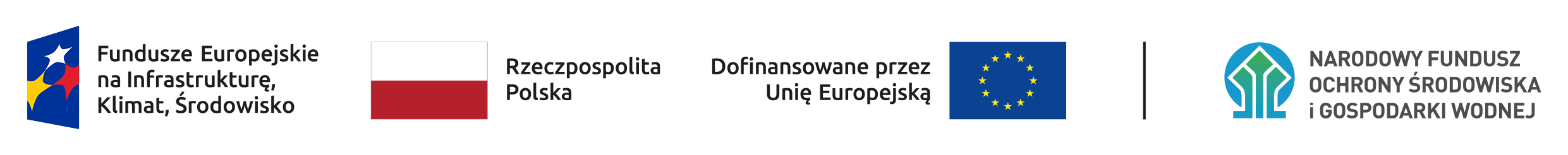 21
J. Załączniki (3/3)
Najważniejsze informacje:
Załączniki powinny spełniać następujące warunki:

nazwy plików powinny wskazywać na ich zawartość i nie mogą zawierać polskich znaków (jeżeli to możliwe, nazwa powinna nawiązywać do numeracji z listy załączników do wniosku o dofinansowanie);

obrazy (mapy, zdjęcia, skany, etc.) powinny być czytelne i zapisane w formacie jpg lub pdf (nie dopuszcza się przedkładania w WOD2021 załączników w formie edytowalnej, np. w formacie doc lub docx, w przypadku Studium Wykonalności plik pdf powinien posiadać możliwość przeszukiwania tekstu), natomiast tabele/modele finansowe w formacie xls, xlsx lub xlsm (arkusze kalkulacyjne muszą mieć odblokowane formuły, aby można było prześledzić poprawność dokonanych wyliczeń). Dopuszcza się skompresowanie plików w formacie zip;

wielkość poszczególnych załączników nie może przekraczać 25 MB;

 jeśli rozmiar pliku przekracza 25 MB, dokumentacja powinna zostać skompresowana w formacie zip lub podzielona na więcej plików.
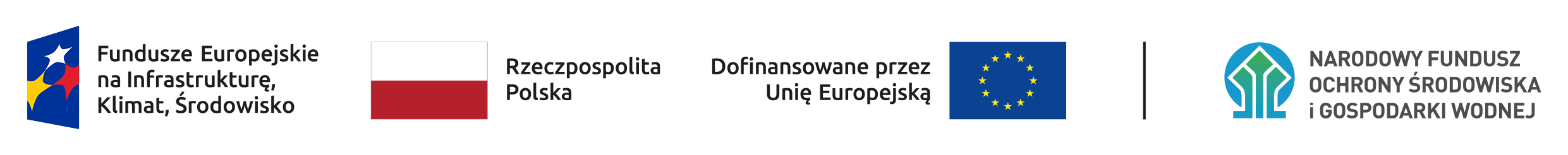 22
K. Informacje o wniosku o dofinansowanie
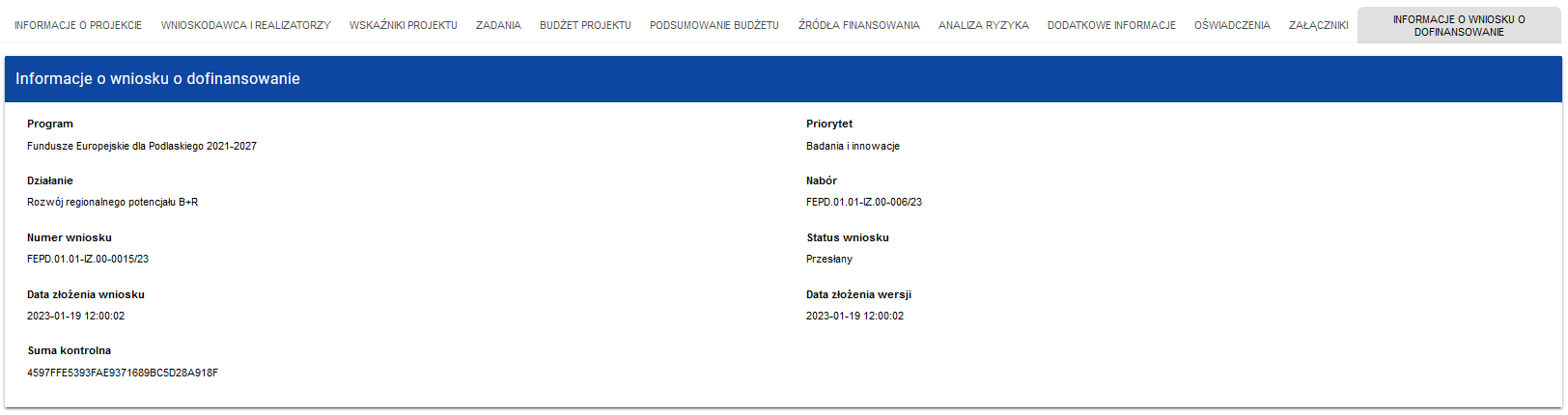 Wniosek o dofinansowanie uznaje się za złożony, jeśli został złożony w terminie i posiada status „Przesłany” w aplikacji WOD2021
W tej sekcji wyświetlają się wyłącznie informacje będące podsumowaniem wniosku o dofinansowanie.
Sekcja ta nie jest edytowalna.
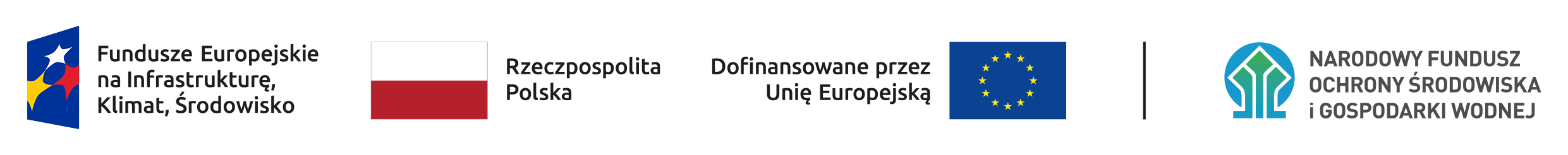 23
Dziękujemy za uwagę.
Zapraszamy na stronę:
www.gov.pl/web/nfosigw/fundusze-europejskie-na-infrastrukture-klimat-i-srodowisko
24